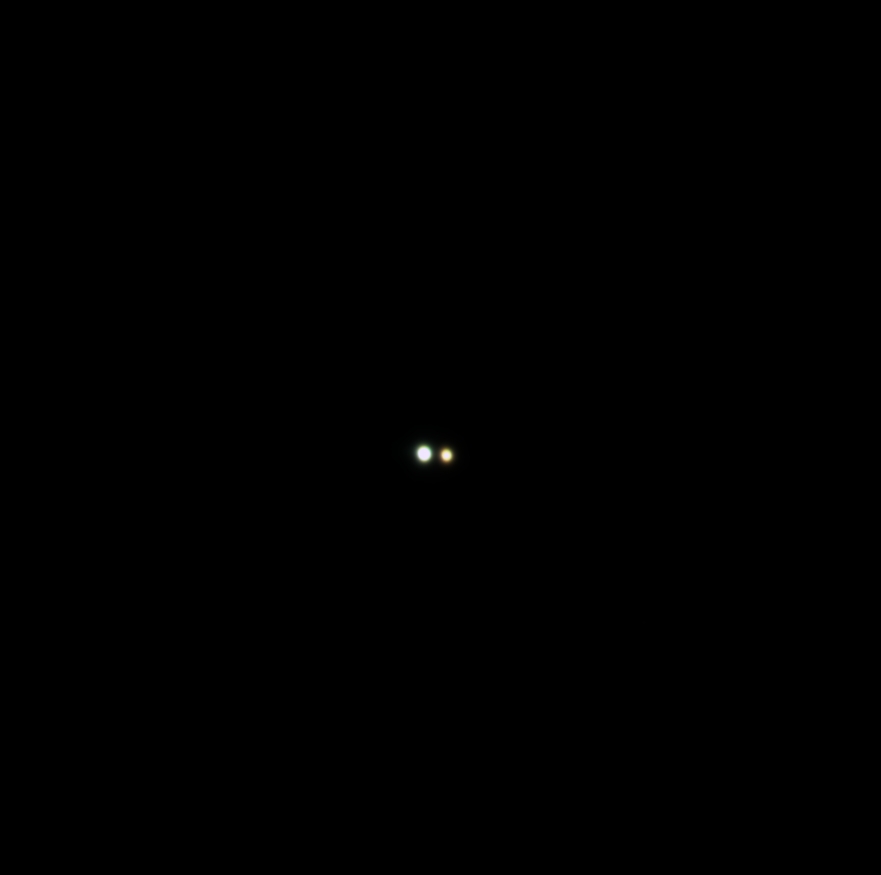 Stelle doppie e moto proprio: 
come individuare le binarie
γ Delphini- G. Locatelli
Stelle doppie visuali
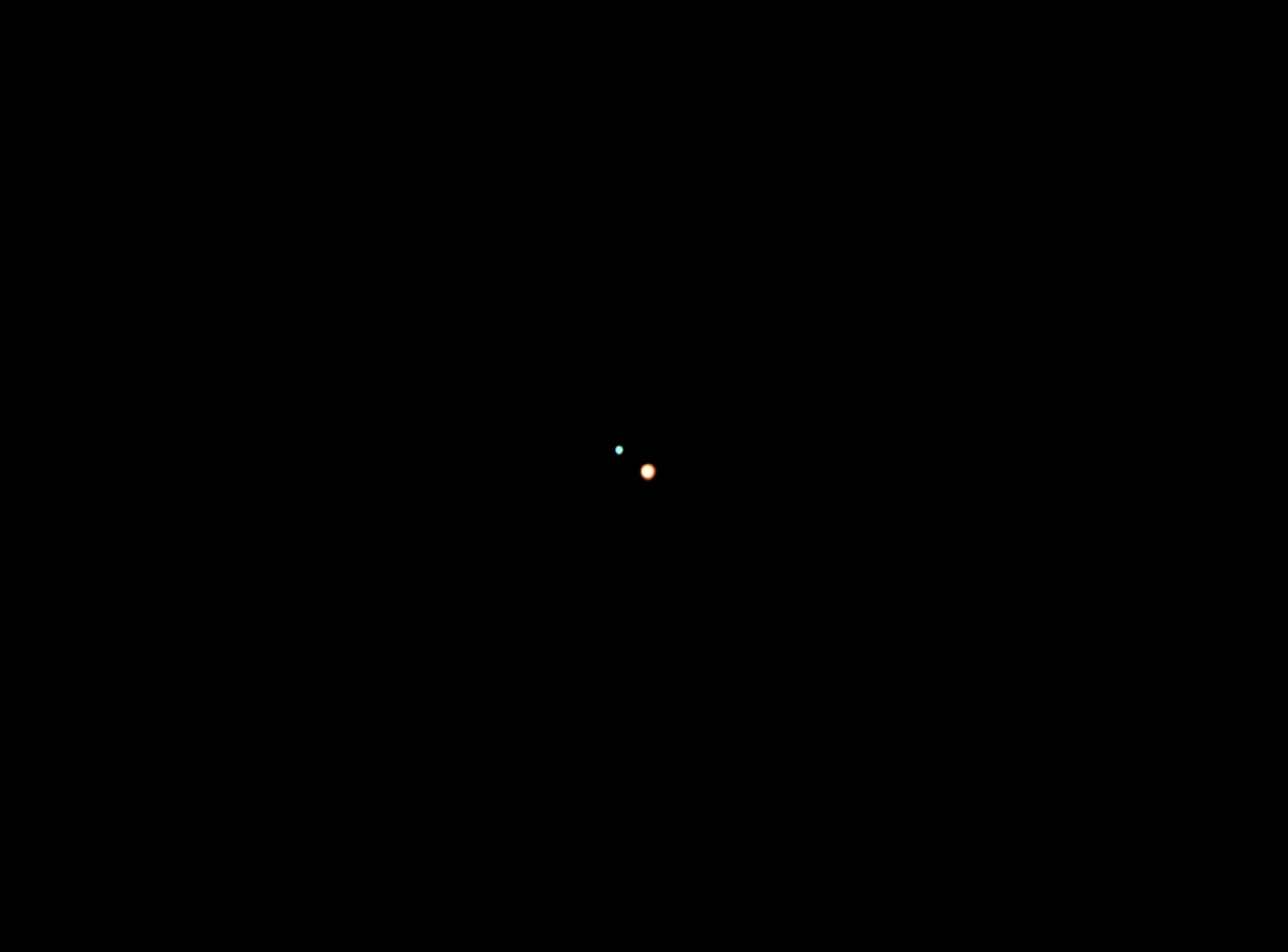 Albireo - G. Locatelli
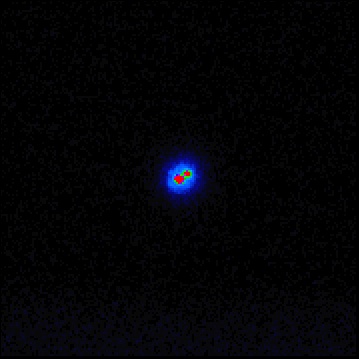 STF 228 AB - G. Locatelli
Stelle doppie astrometriche
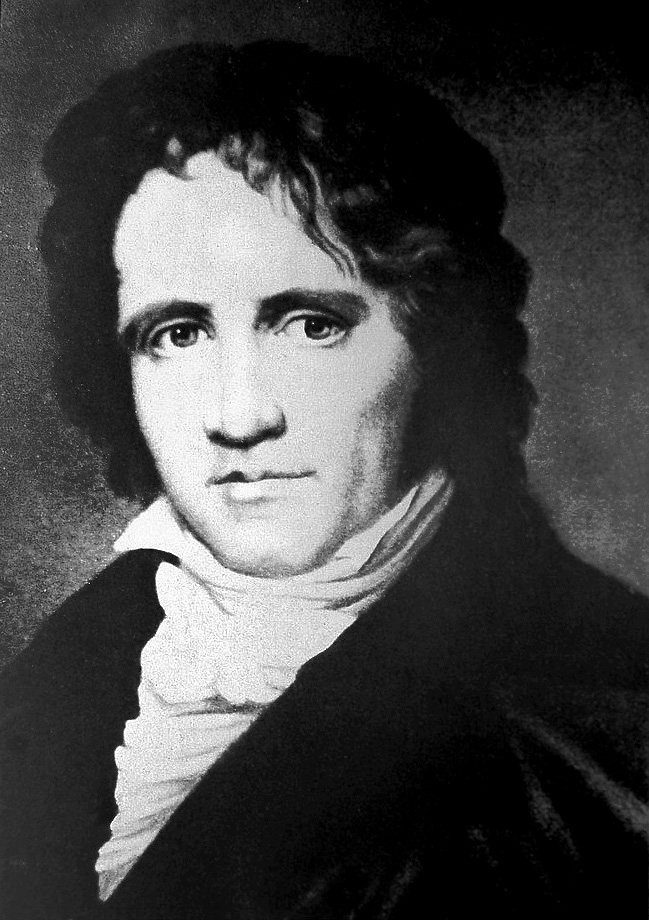 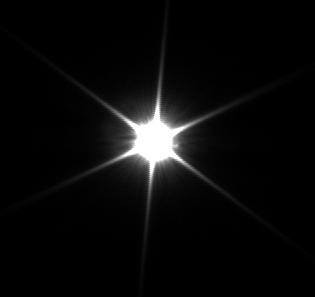 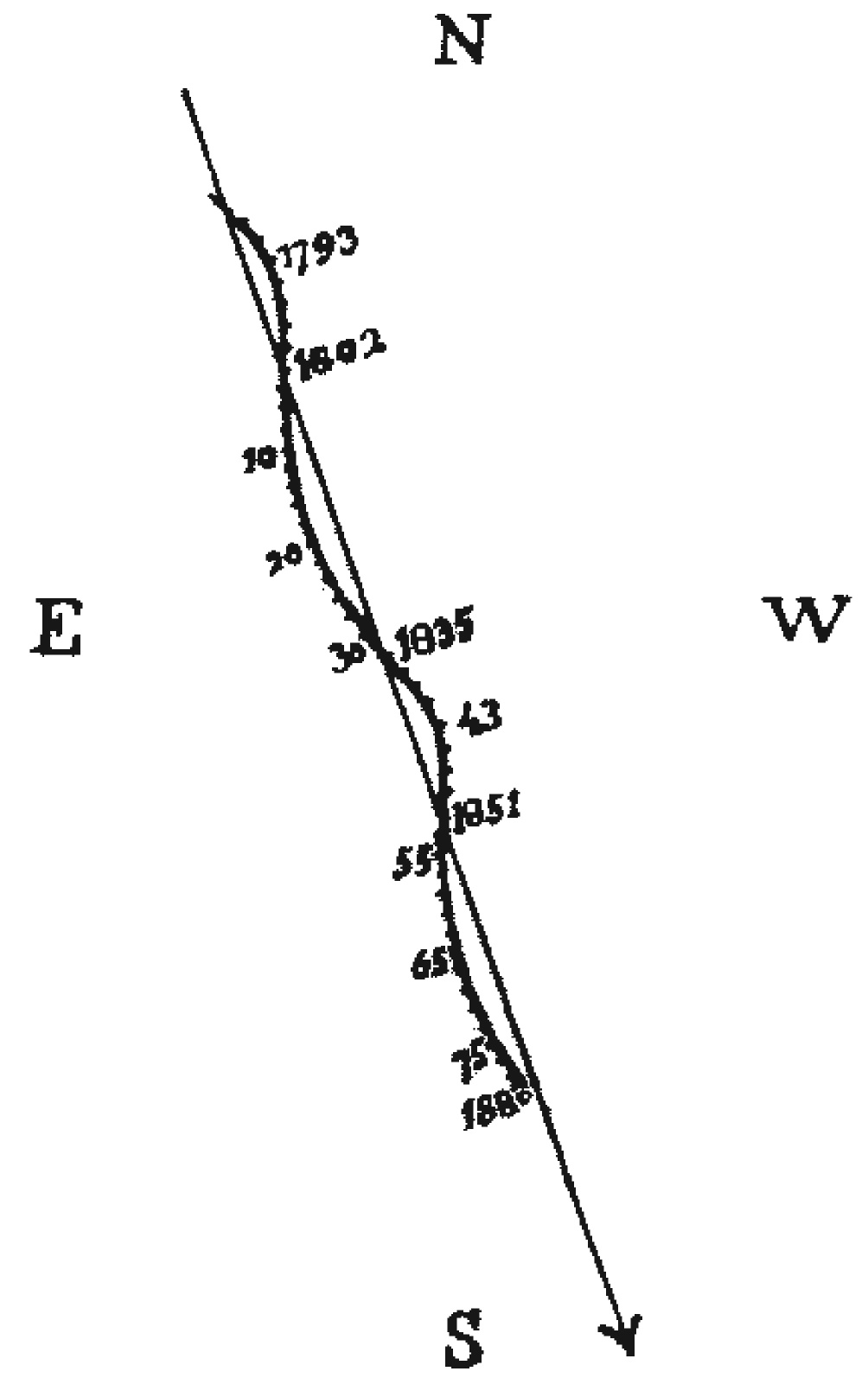 Stelle doppie eclissanti o fotometriche
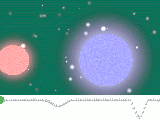 Stelle doppie spettroscopiche
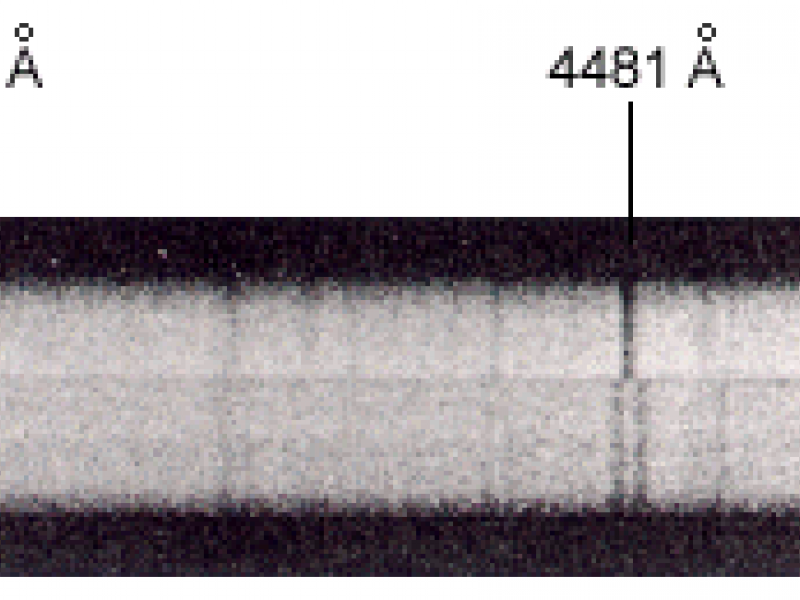 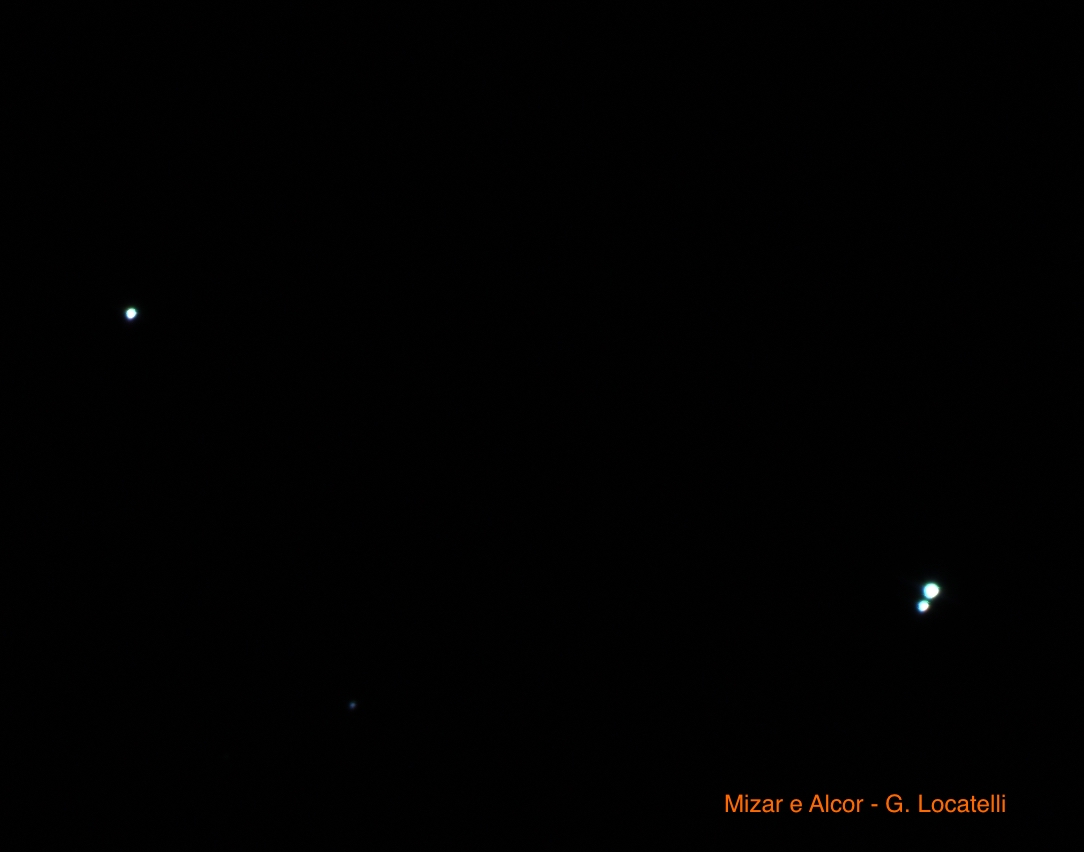 Stelle doppie visuali
Stelle doppie astrometriche
Stelle  doppie ottiche
Stelle doppie eclissanti o fotometriche
Stelle doppie spettroscopiche
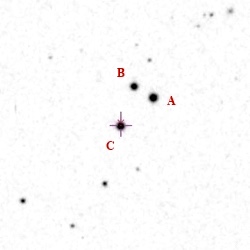 Stelle doppie ottiche
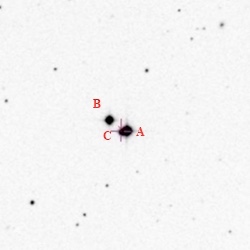 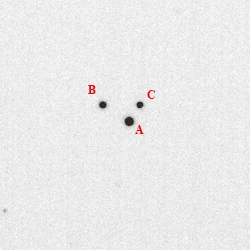 LMP1 - POSS I - 1954
LMP1 -  2MASS - 1998
LMP1 - G. Locatelli -  2015
Moto Proprio
Velocità spaziale
pm tot
pm DE
= Velocità Tangenziale
Velocità Radiale
pm RA
Distanza
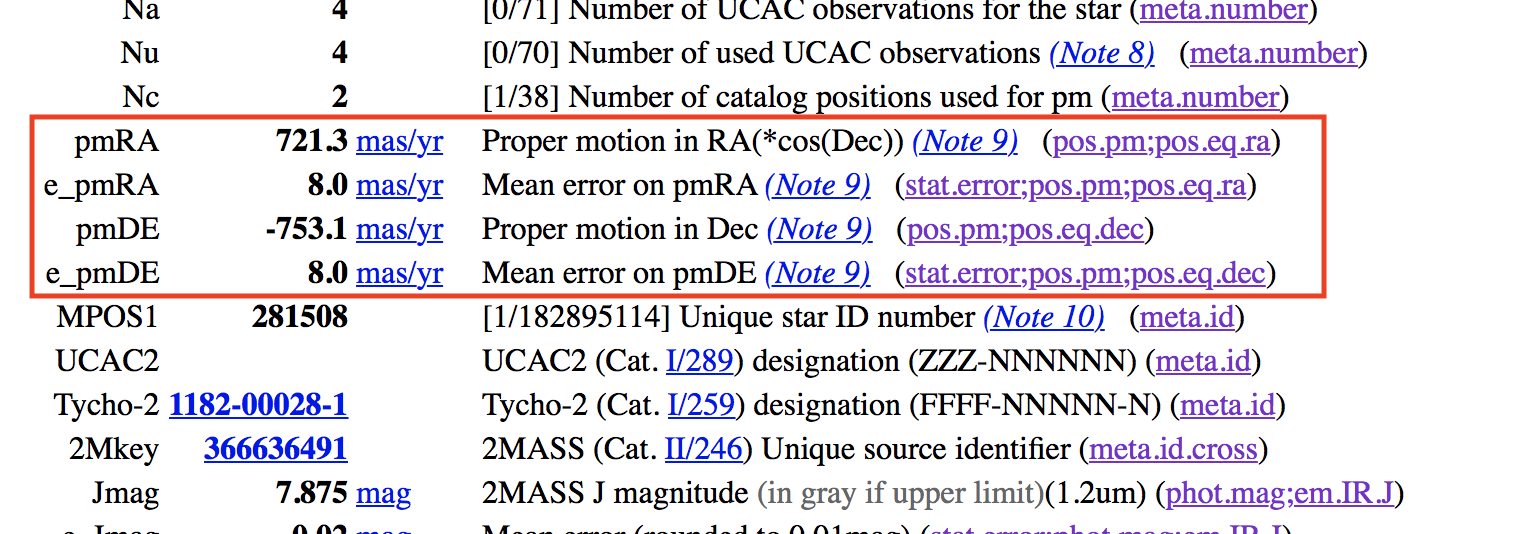 Componente A
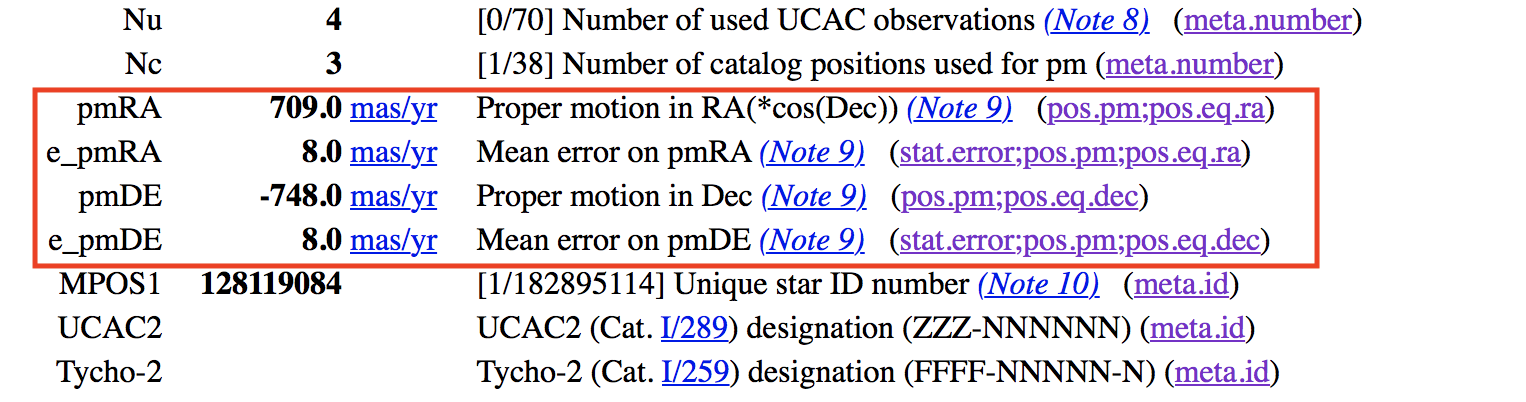 Componente B
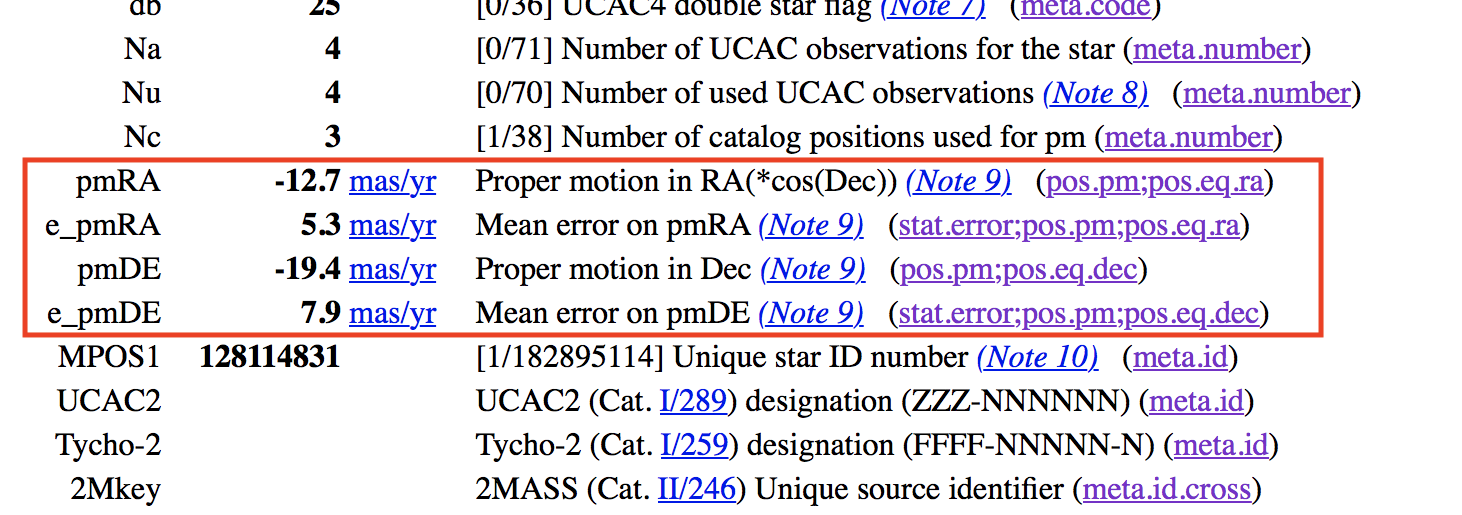 Componente C
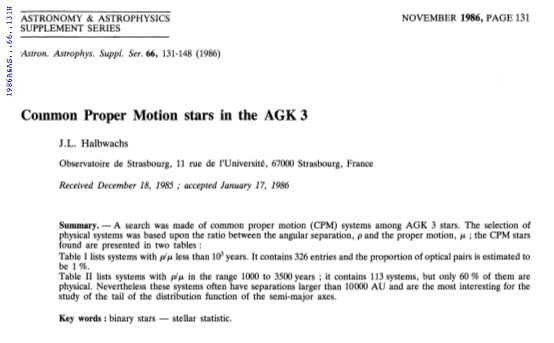 (μ1-μ2)2 < -2(σ12+σ22) Ln 0.05
μ1= moto proprio totale primaria
μ2= moto proprio totale secondaria
σ1= errore medio moto proprio totale primaria
σ2= errore medio moto proprio totale secondaria
μ > 50 mas/yr
T=ρ/μ
ρ= separazione (in arcsec)
μ=moto proprio totale (in arcsec/anno)
T= tempo impiegato dalla coppia a percorrere in cielo 
un tragitto pari alla separazione (in anni)
Sistemi di natura ottica:
1.3% se T< 1000 anni
40% se 1000<T<3500 anni
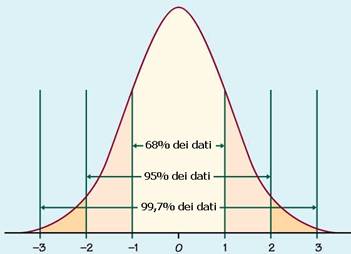 Distribuzione normale
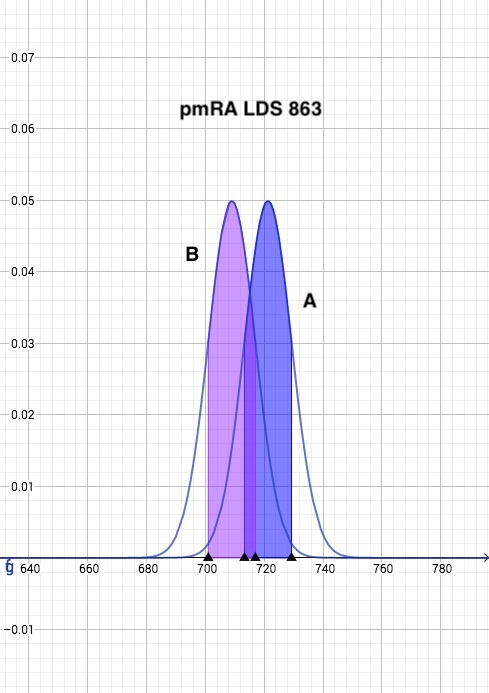 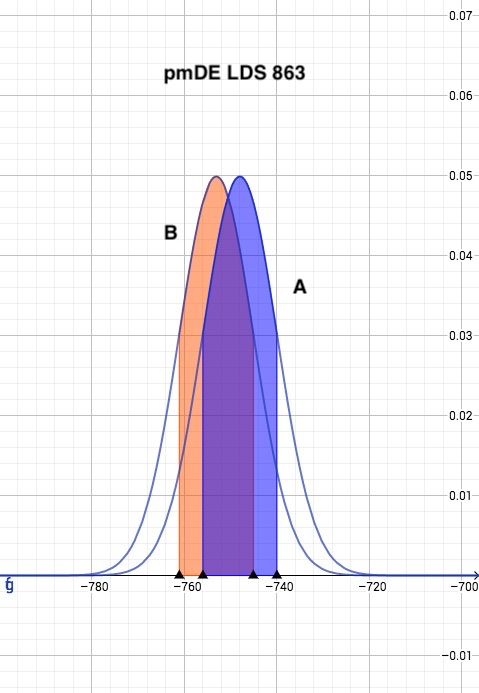 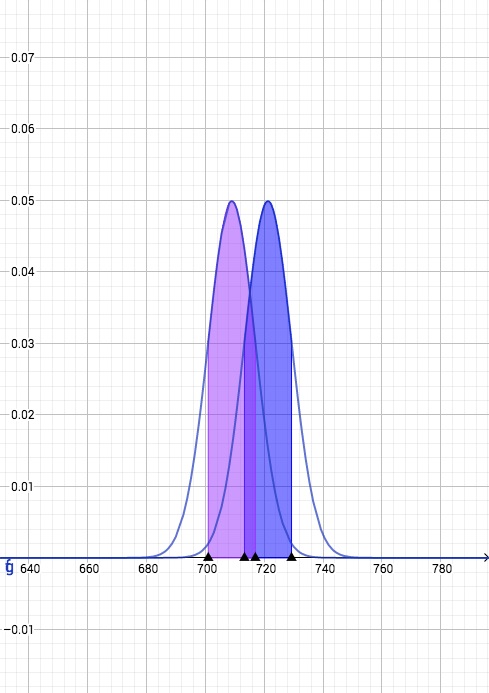 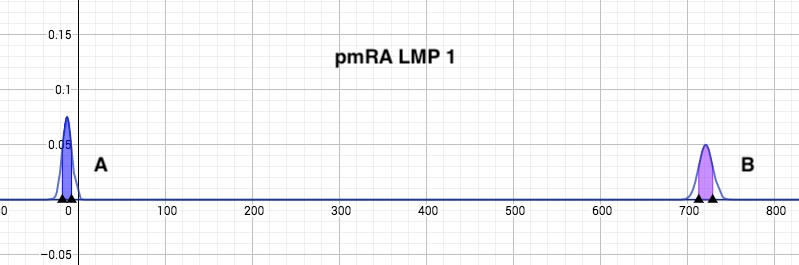 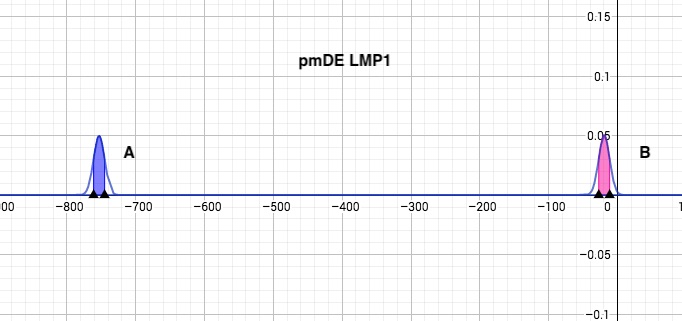 Nel caso di |μA| > |μB|
Se |μA| - 3σ > |μB| + 3σ
Moto proprio incompatibile
Se |μA| - 3σ < |μB| + 3σ
Possibile moto proprio comune
Nel caso di |μA| < |μB|
Se |μA| + 3σ < |μB| - 3σ
Moto proprio incompatibile
Se |μA| + 3σ > |μB| - 3σ
Possibile moto proprio comune
Requisiti di base
Moto proprio > 15 mas/yr
Rapporto  moto proprio/errore < 30%
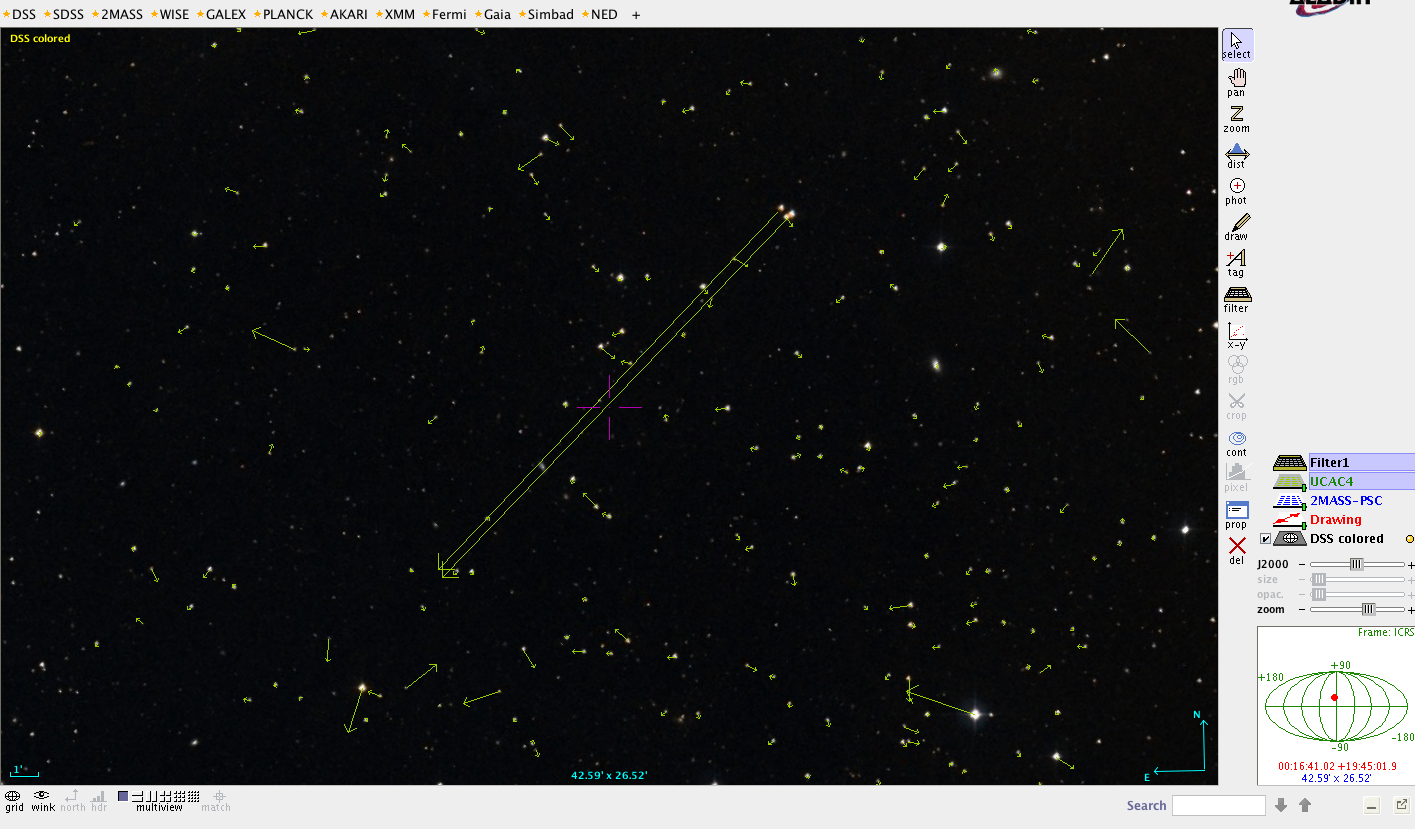 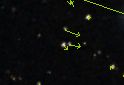 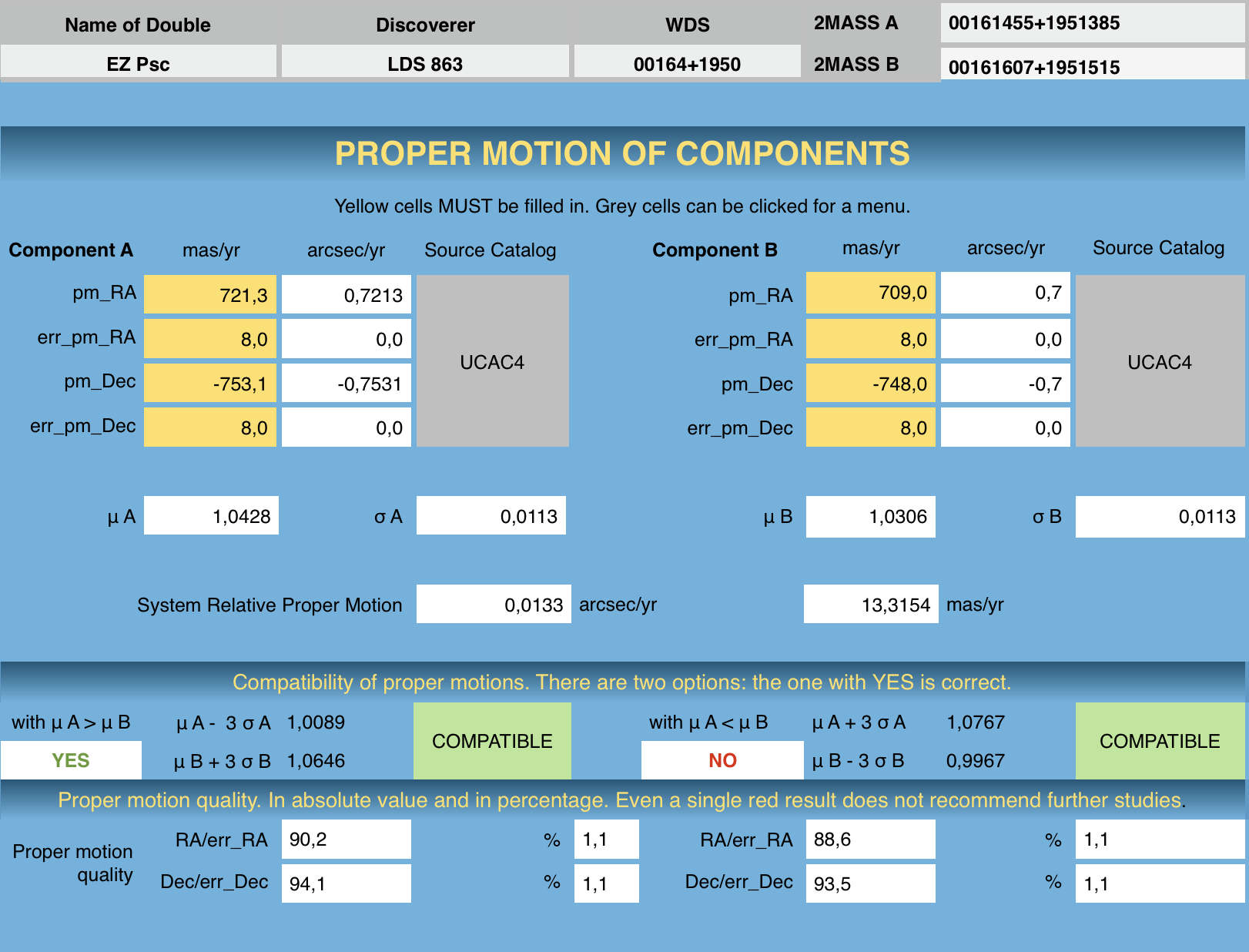 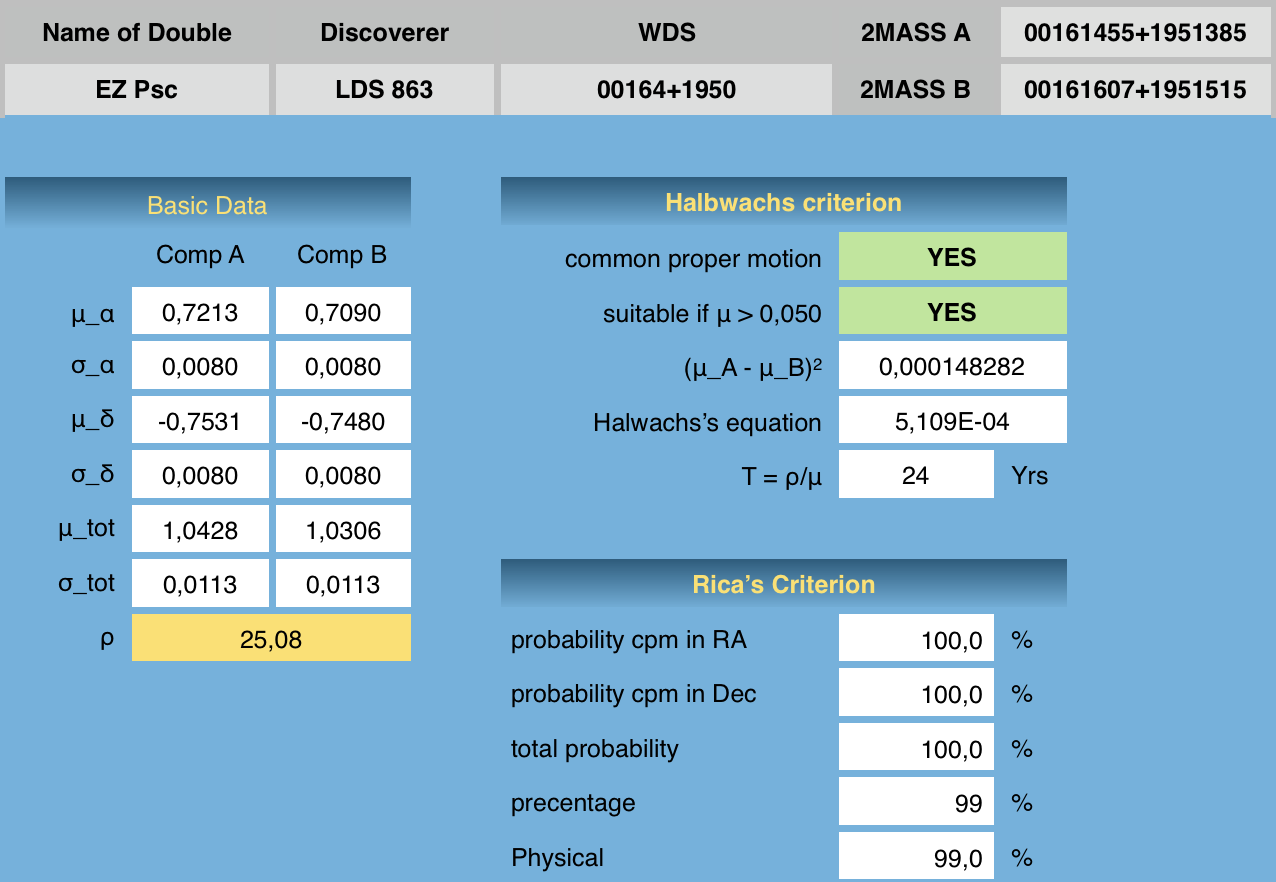 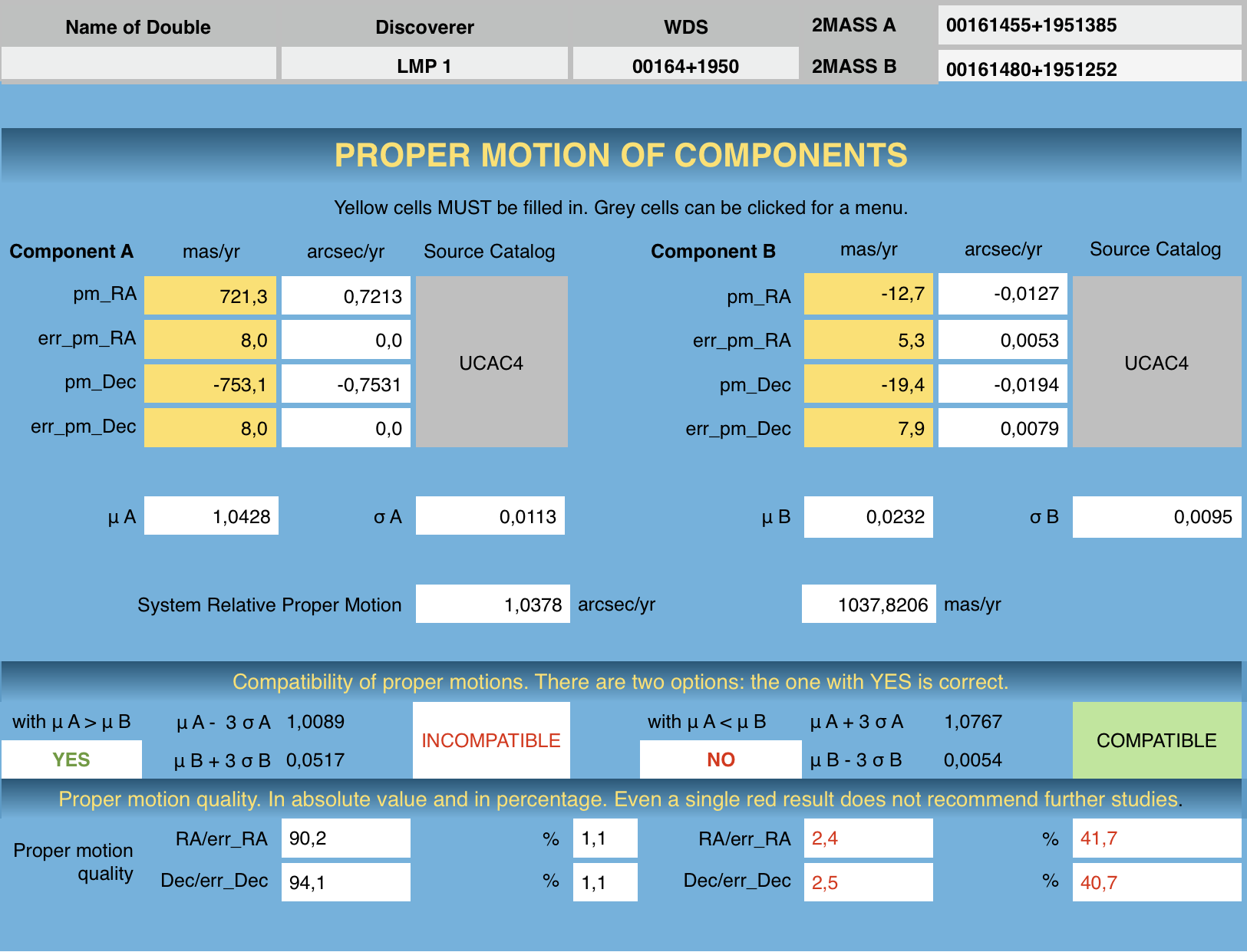 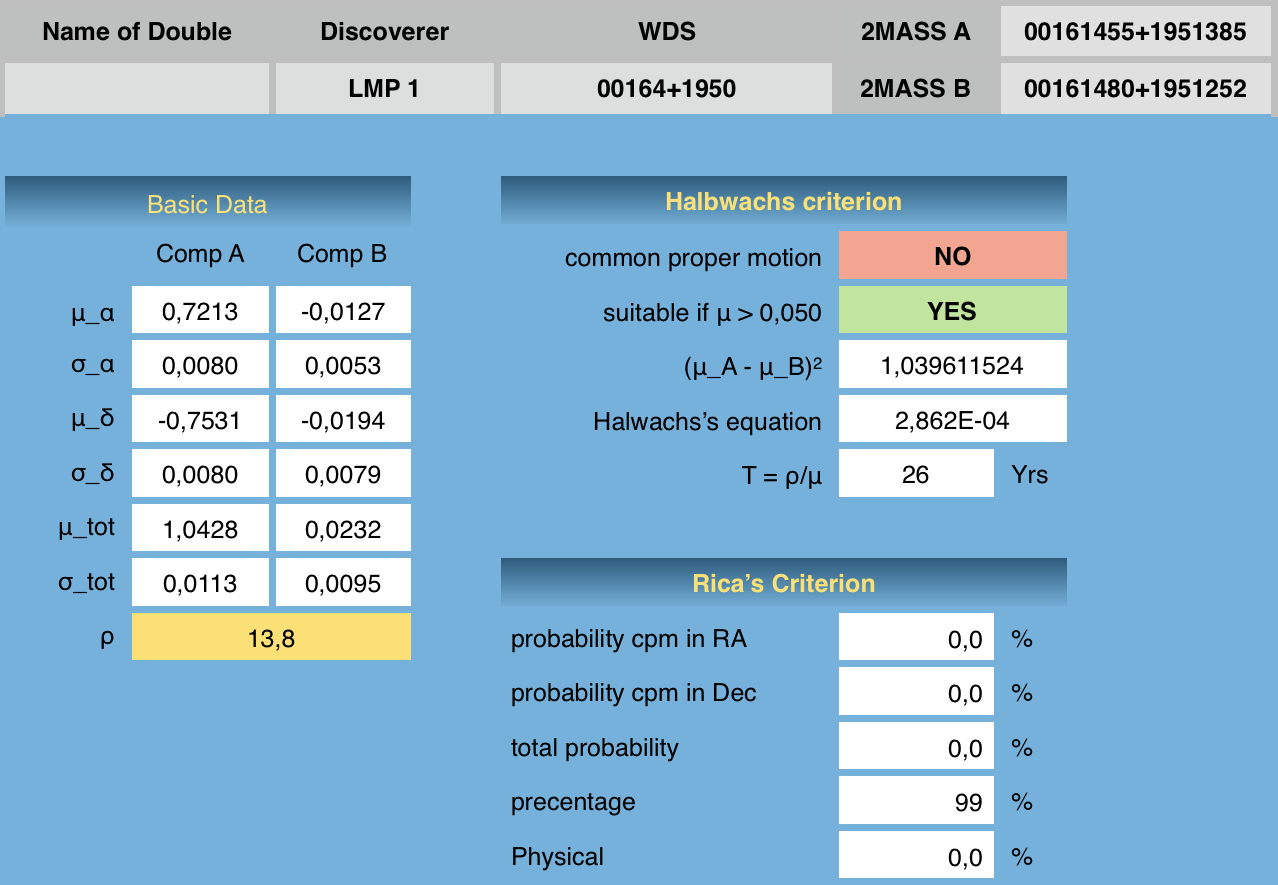 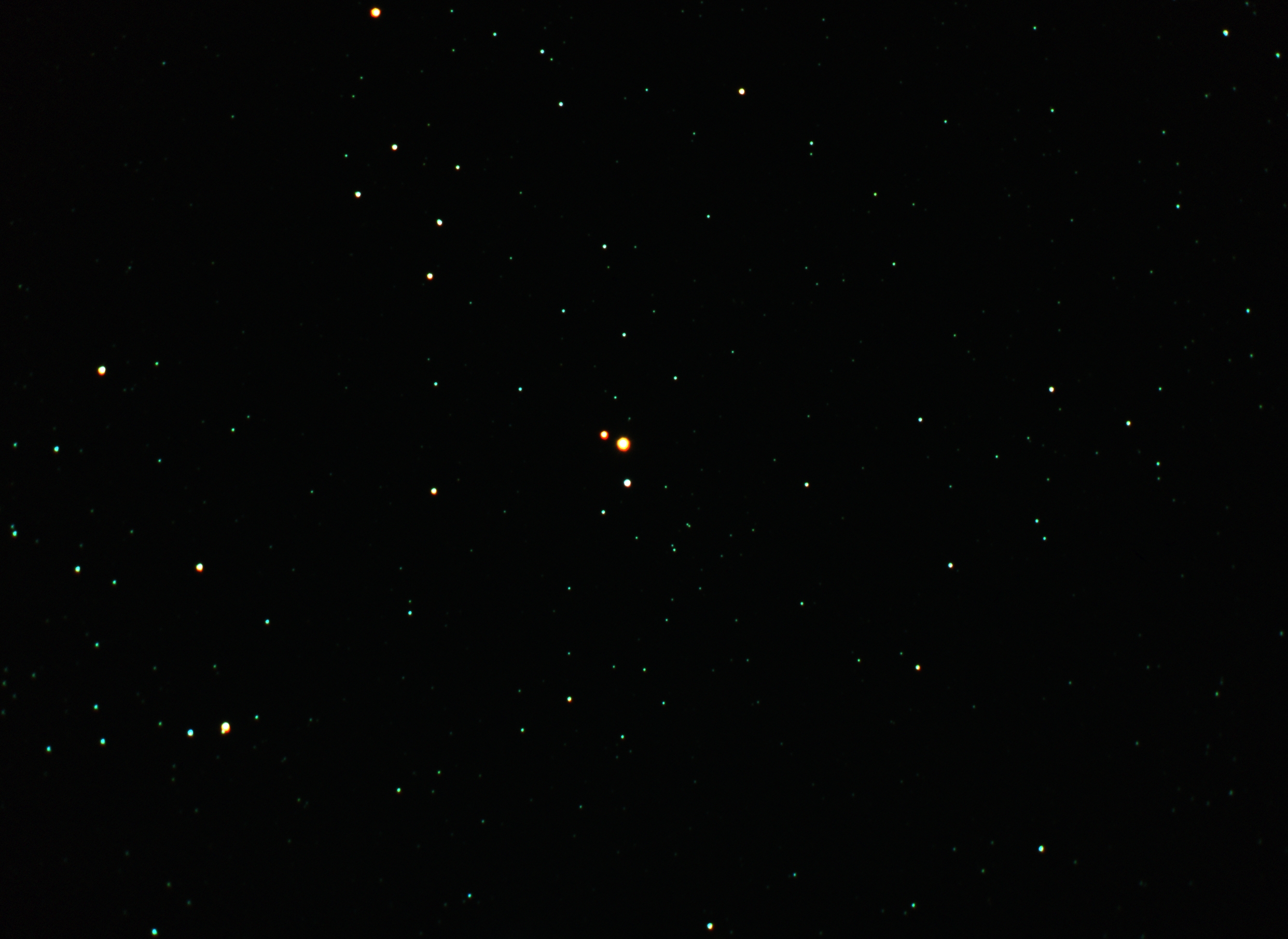 GRB 34 - G. Locatelli
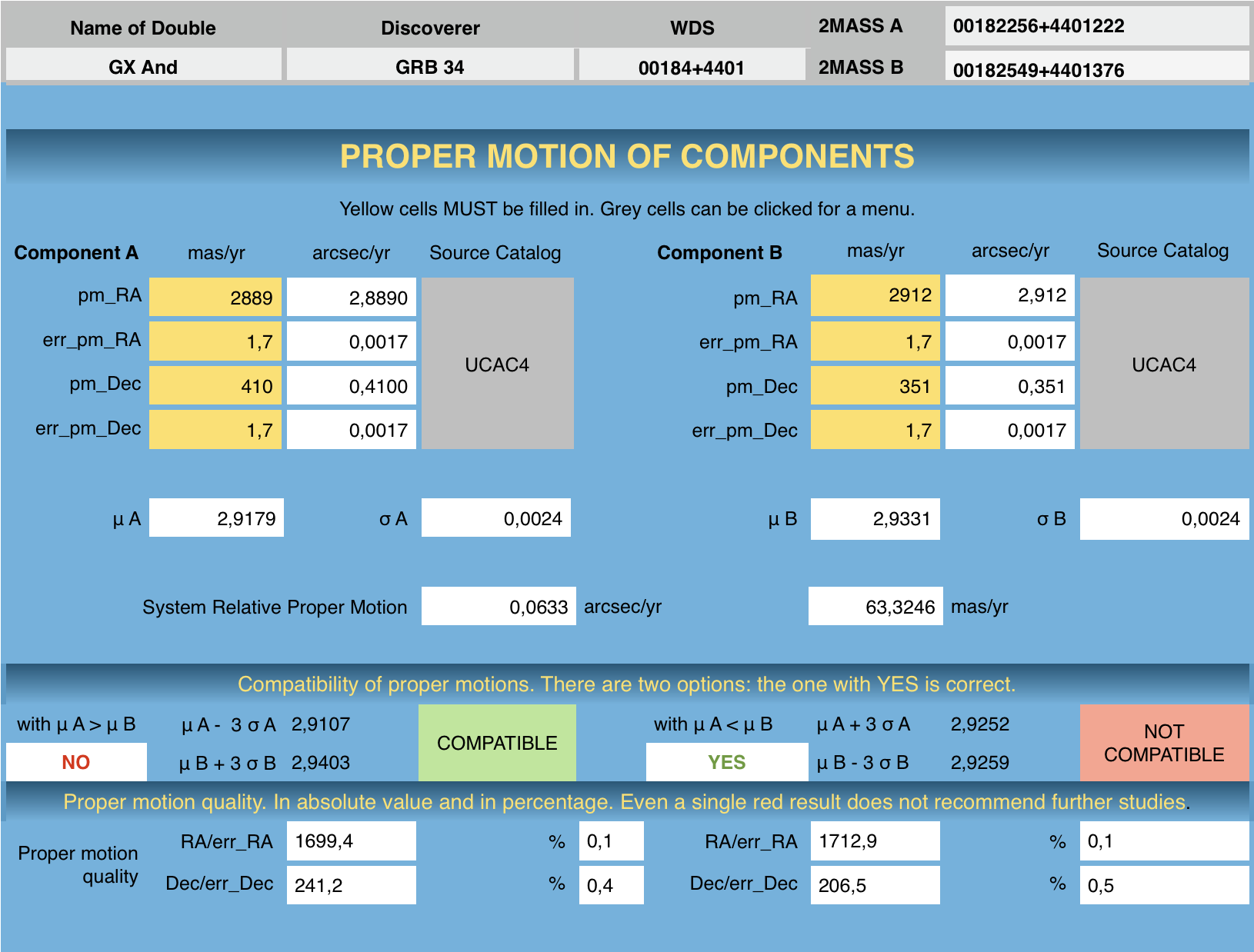 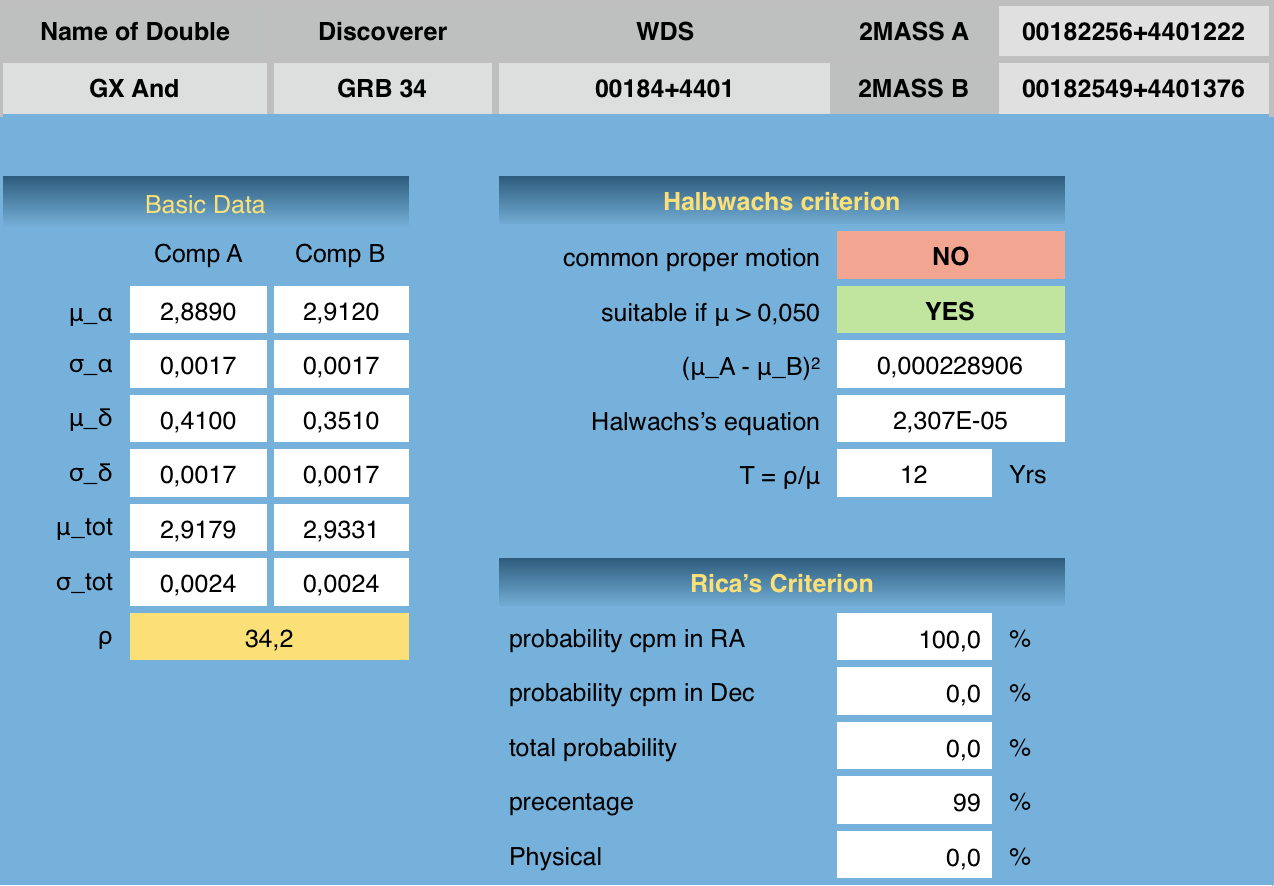 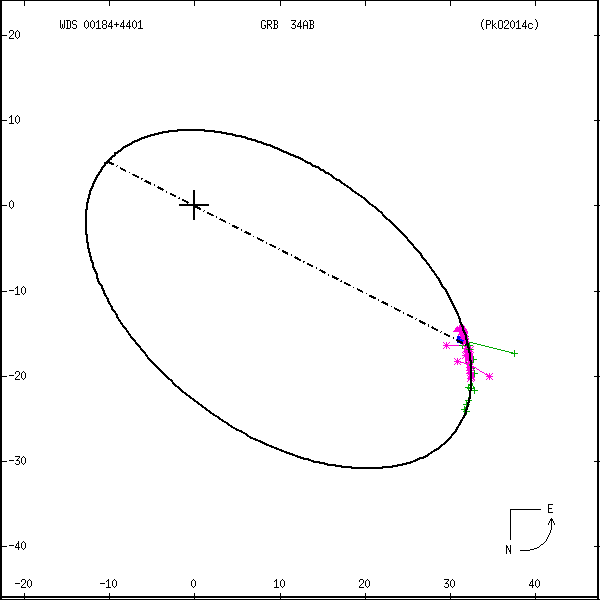 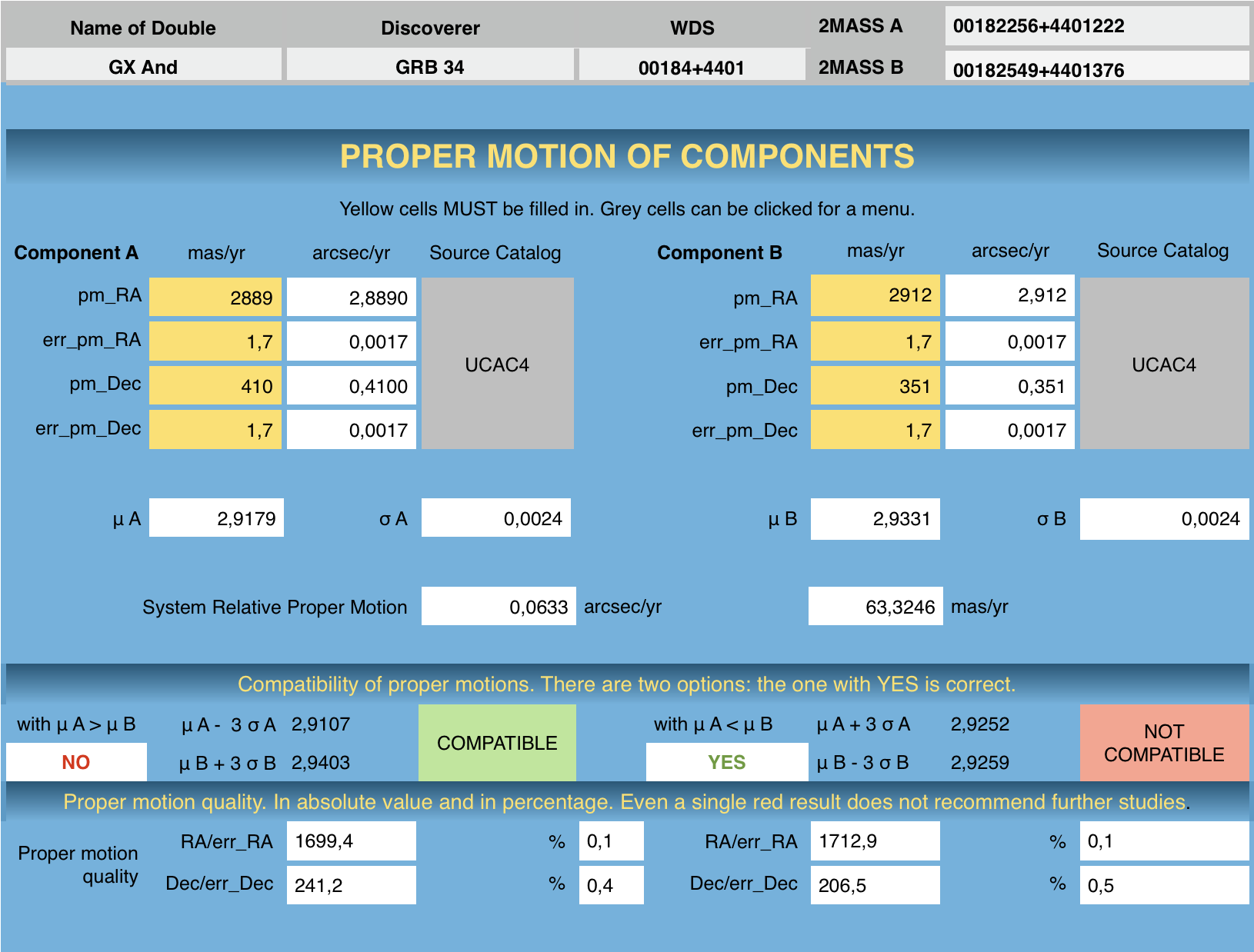 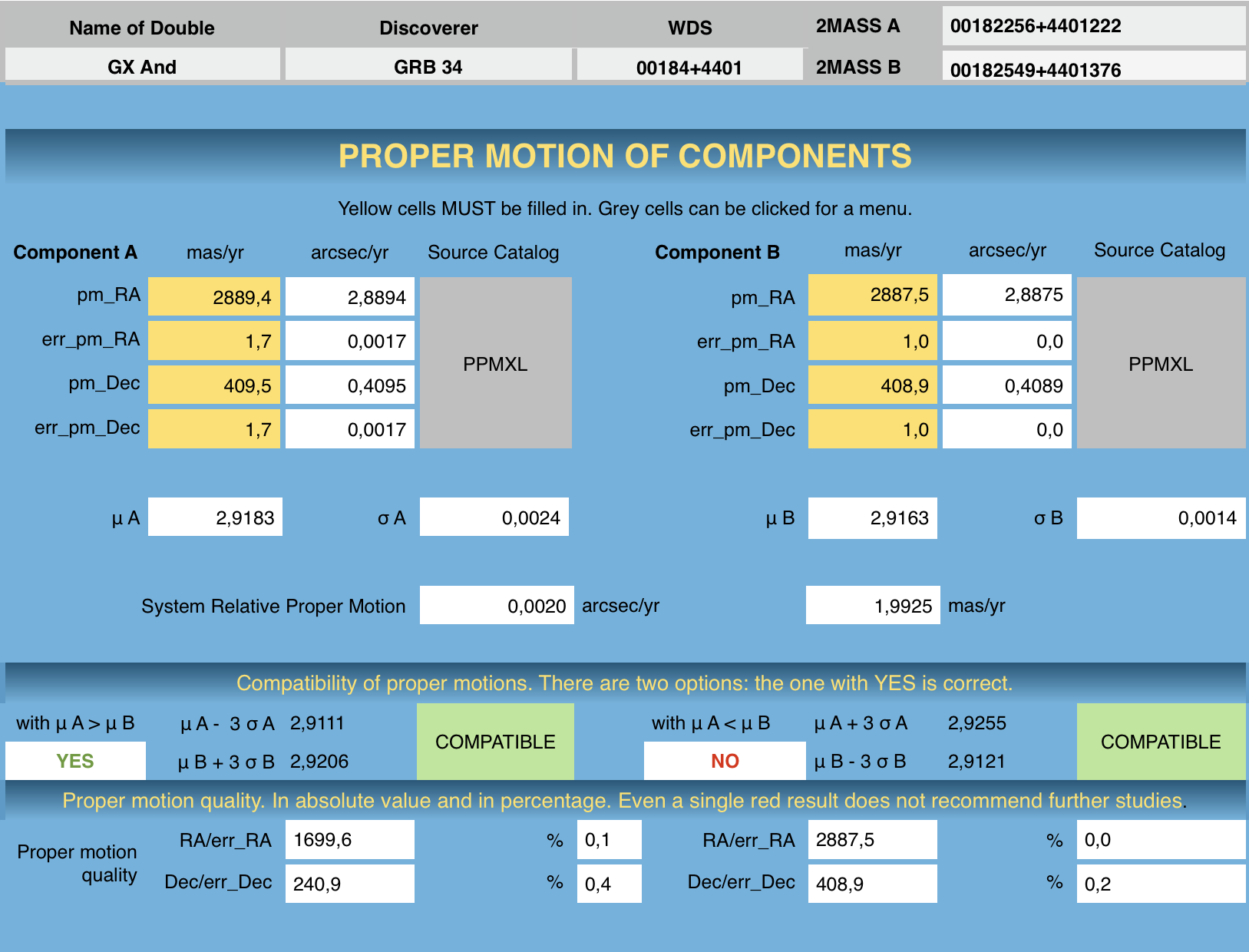 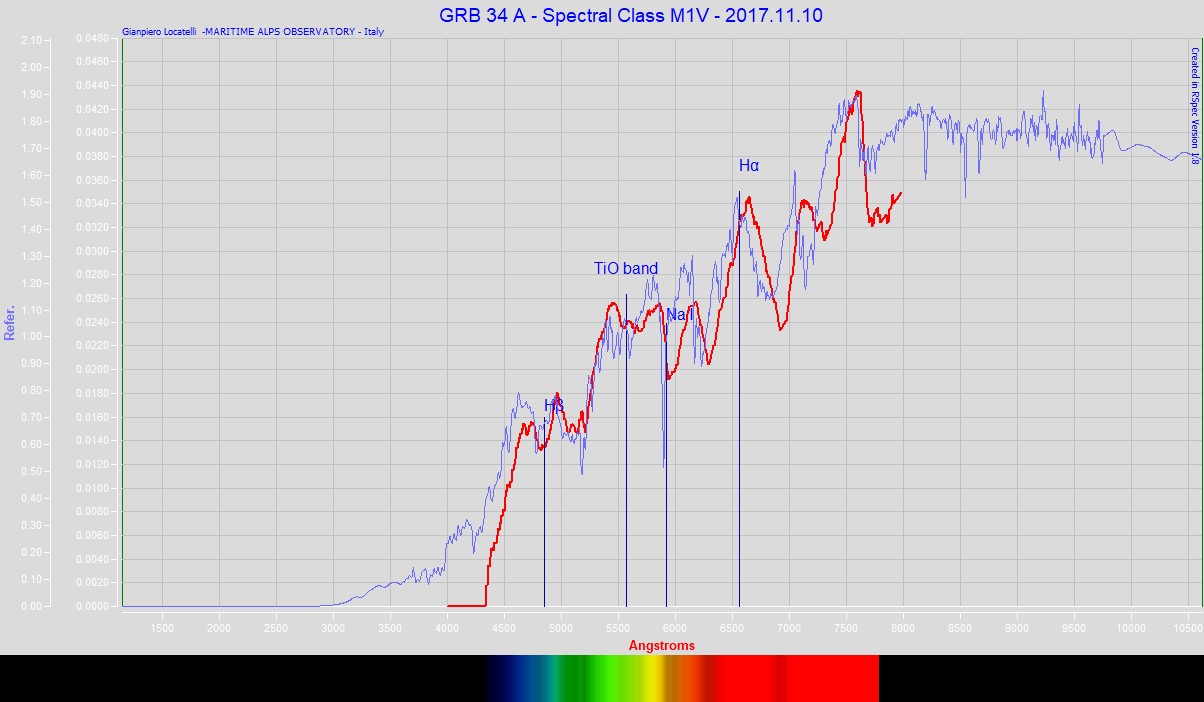 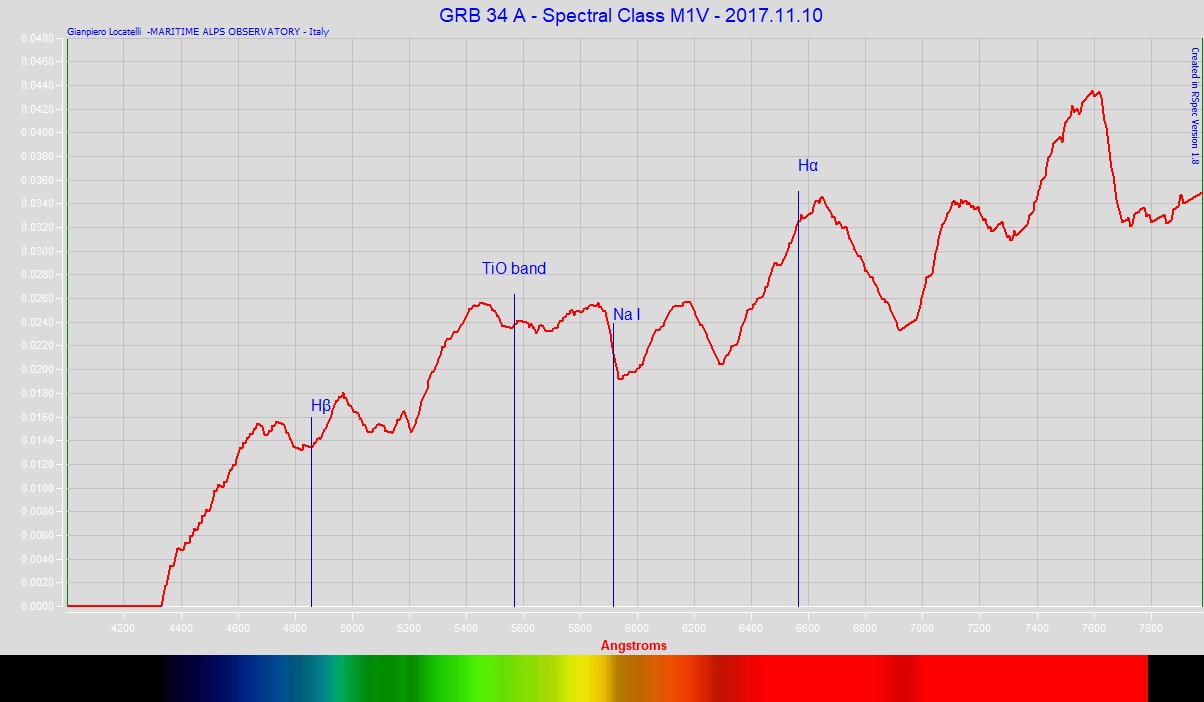 GRB 34 - spectrum - G. Locatelli
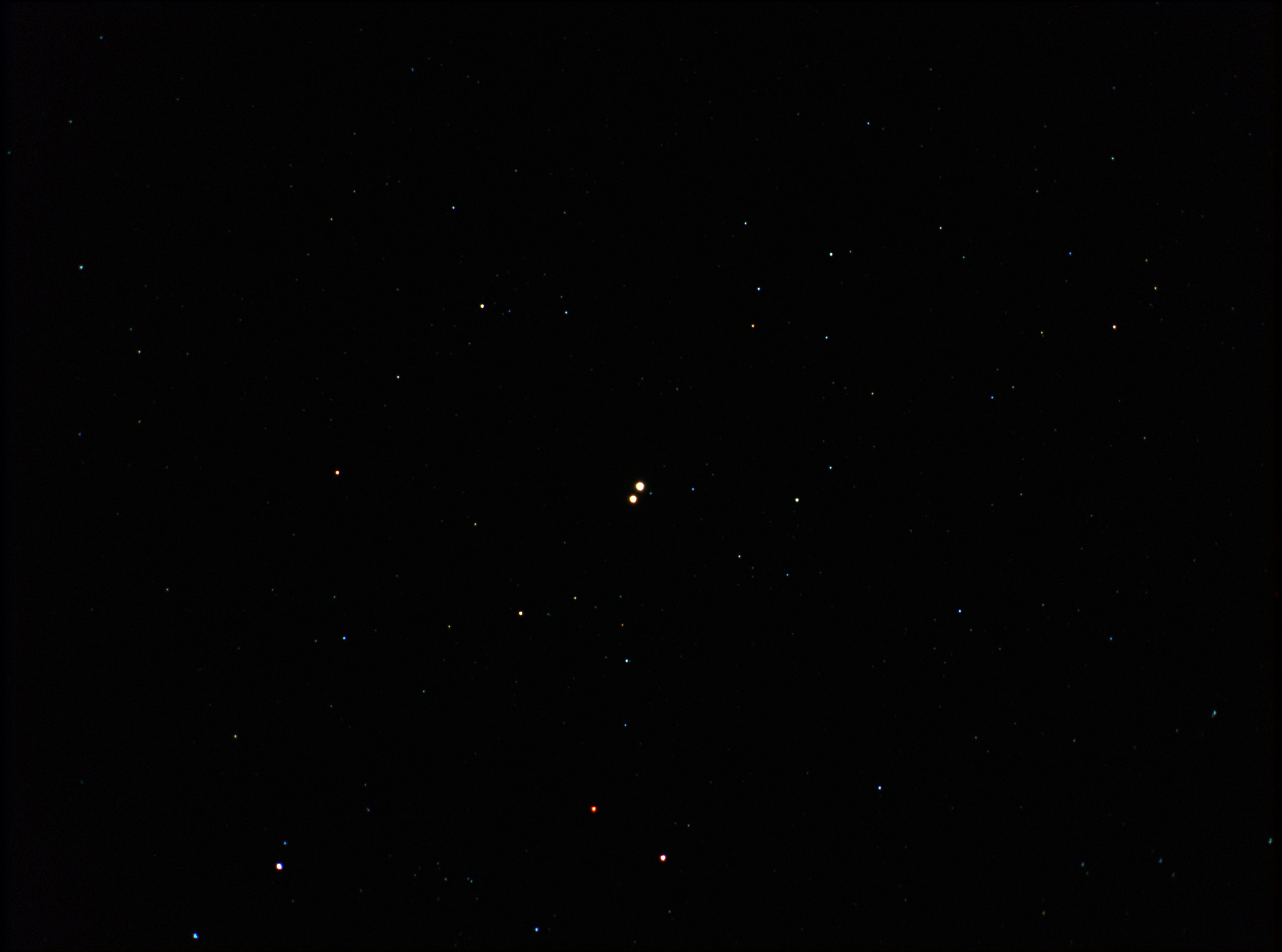 61 Cyg - G. Locatelli